Return to Big Picture
Main statistical goals of OODA:
Understanding population structure
Low dim’al Projections, PCA …
Classification (i. e. Discrimination)
Understanding 2+ populations
Time Series of Data Objects
Chemical Spectra, Mortality Data
“Vertical Integration” of Data Types
SVMs, Tuning Parameter
Toy Example:   
d = 50,  Spherical Gaussian data
X=Axis:   Opt. Dir’n     Other:  SVM Dir’n
Small C:
Where is the margin?
Small angle to optimal (generalizable)
Large C:
More data piling
Larger angle (less generalizable)
Bigger gap (but maybe not better???)  
Between:      Very small range
Distance Weighted Discrim’n
Improvement of SVM for HDLSS Data
Toy e.g. 





(similar to
earlier movie)
Distance Weighted Discrim’n
Toy e.g.:  Maximal Data Piling Direction
- Perfect 
	Separation
- Gross
	Overfitting
- Large Angle
- Poor
	Gen’ability
MDP
Distance Weighted Discrim’n
Toy e.g.:  Support Vector Machine Direction
- Bigger Gap
- Smaller Angle
- Better
	Gen’ability
- Feels support
	vectors too
	strongly???
- Ugly subpops?
- Improvement?
Distance Weighted Discrim’n
Toy e.g.:  Distance Weighted Discrimination
- Addresses 
	these issues
- Smaller Angle
- Better
	Gen’ability
- Nice subpops
- Replaces
	 min dist. by
	 avg. dist.
Distance Weighted Discrim’n
2-d Visualization:



Pushes Plane
Away From
Data

All Points
Have Some
Influence
(not just support vectors)
Support Vector Machines
Graphical View, using Toy Example:
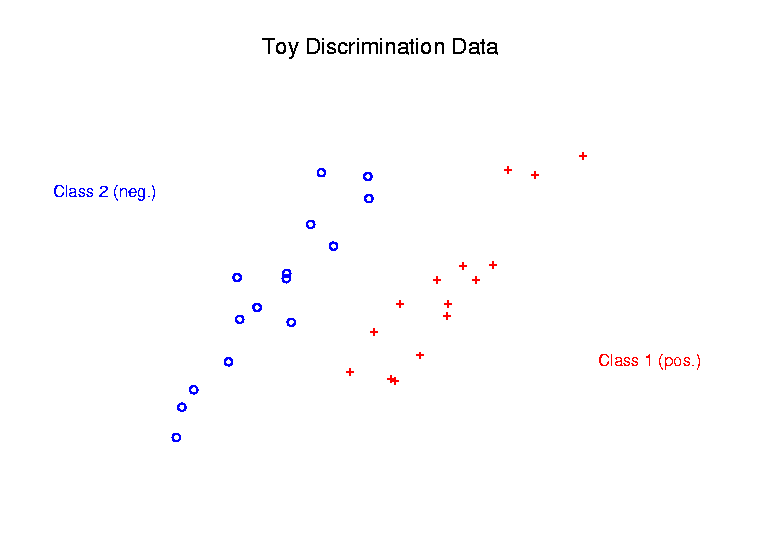 Support Vector Machines
Graphical View, using Toy Example:
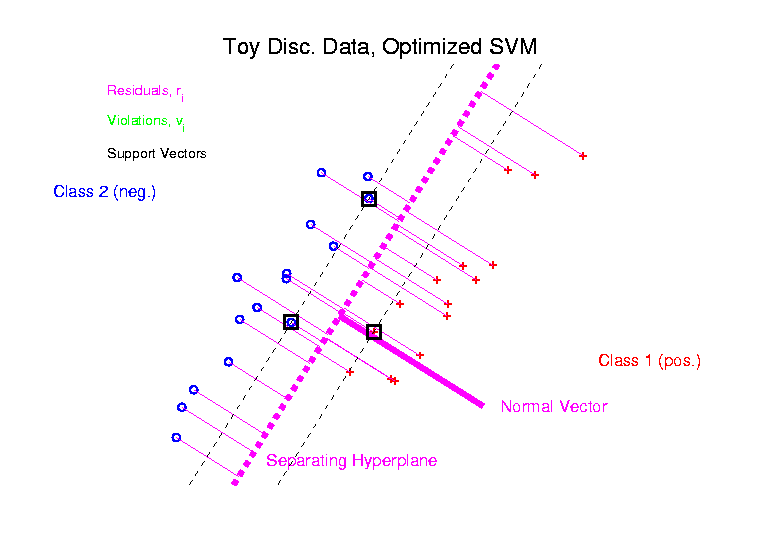 Distance Weighted Discrim’n
Graphical View, using Toy Example:
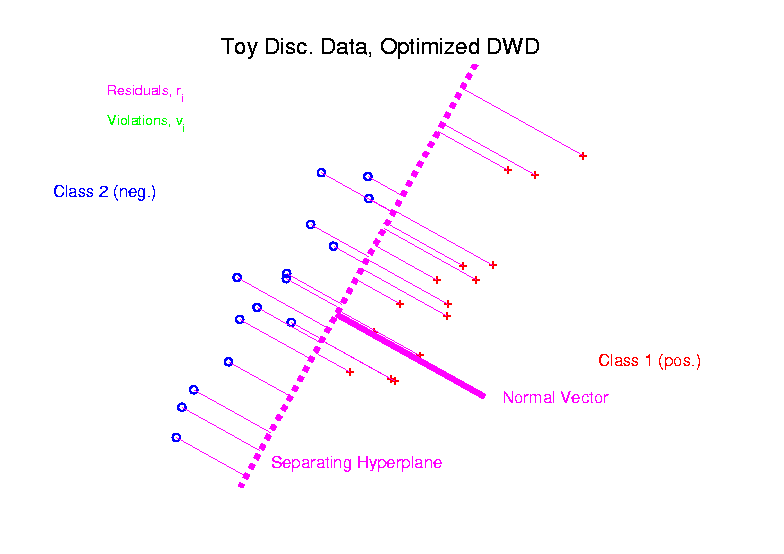 Source Batch Adj:  PC 1-3 & DWD direction
Source Batch Adj:  DWD Source Adjustment
Why not adjust by means?
DWD is complicated:   value added?
Because it is “cool”
Recall Improves SVM for HDLSS
Good Empirical Success
Routinely Used in Perou Lab
Many Comparisons Done
Similar Lessons from Wistar
Proven Statistical Power
Why not adjust by means?
But Why Not PAM   (~Mean Difference)?
Simpler is Better
Why not means, i.e. point cloud centerpoints?
Drawback to PAM:
Poor Handling of Unbalanced Biological Subtypes
DWD more Resistant to Unbalance
DWD in Face Recognition
Face Images as Data
(with M. Benito & D. Peña)
Male – Female Difference?
Discrimination Rule?
Represented as long vector of pixel gray levels
Registration is critical
DWD in Face Recognition, (cont.)
Registered Data
Shifts and scale 
Manually chosen
To align eyes and mouth
Still large variation
See males vs. females???
DWD in Face Recognition , (cont.)
DWD Direction
Good separation
Images “make sense”
Garbage at ends?
(extrapolation effects?)
DWD in Face Recognition , (cont.)
Unregistered Version
Much blurrier
Since features don’t properly line up
Nonlinear Variation
But DWD still works
Can see M-F differ’ce?